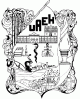 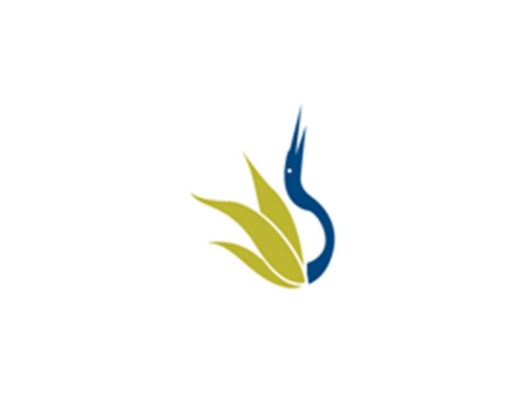 UNIVERSIDAD AUTÓNOMA DEL ESTADO DE HIDALGO
ESCUELA SUPERIOR DE ZIMAPÁN
Licenciatura en CONTADURIA

Tema: IDENTIDAD Y AUTOESTIMA

E.T.E. y L.P. ERIKA PRISCILA HERNANDEZ ZENIL
Julio- Diciembre 2016
Tema: IDENTIDAD Y AUTOESTIMA


nuestros pensamientos y emociones van relacionados a un objetivo que es la manera en que nos relacionamos y nos conducimos con nuestros semejantes.

Our thoughts and emotions are related to an objective that is the way in which we interact and we conduct ourselves with our fellow man
Pensamientos
Emociones
Conducta
percepción
Thoughts
Emotions 
Conduct
Perception
Objetivo general: 

que los alumnos logren identificar su propia autoestima  y con ello hacer conciencia de la manera en que se ven a si mismos y la manera en como se relacionan con sus semejantes
General objective: 
That students are able to identify their own self-esteem and making it aware of the way in which they are themselves and the way they relate with their peers
Nombre de la unidad:

UNIDAD I: IDENTIDAD Y AUTOESTIMA 


Objetivo de la unidad: Analizar los referentes teóricos relacionados con las emociones a través de identificar conceptual y vivencialmente los elementos emocionales, afectivos y de género que permiten fortalecer la autoestima para fomentar la salud emocional
Name of the unit: 
THE UNIT I: IDENTITY AND SELF-ESTEEM
Objective of the unit:analyze the theoretical referents related with the emotions through identify conceptual and our lives the emotional elements, affective and gender to enhance self-esteem to promote emotional health
Tema:

1.1. PERSEPCIÓN, EMOCIÓN Y CONDUCTA

Introducción:Las emociones son reacciones psicofisiologicas que representan modos de adaptación a ciertos estímulos del individuo cuando percibe un objeto, persona, lugar, suceso, o recuerdo importante, por lo cual es imprescindible conocer nuestras emociones para entender como percibimos al mundo y por ende nuestras conductas
Revisemos las emociones básicas:
PERCEPCIÓN
Es un mecanismo de adquisición de la información a través de la integración estructurada de los datos que proceden de los sentidos; en virtud de esta integración, el sujeto capta los sujetos.
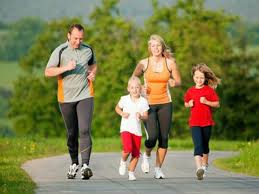 CONDUCTA
Conjunto de actividades externas observables en el individuo y de fenómenos internos no observables conmitantes, como metas, motivaciones, emociones
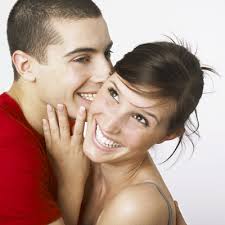 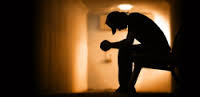 Bibliografía del tema:
http://www.psicologia-online.com/ebooks/general/
Introducción a la psicologia, Linda Davifod
PSICOLOGIA, Charles G. Morris, Albert A. Mastio; editorial Pearson 2009